MD 107 Finland
Auta Lasta Auta Perhettä
24.9.2023
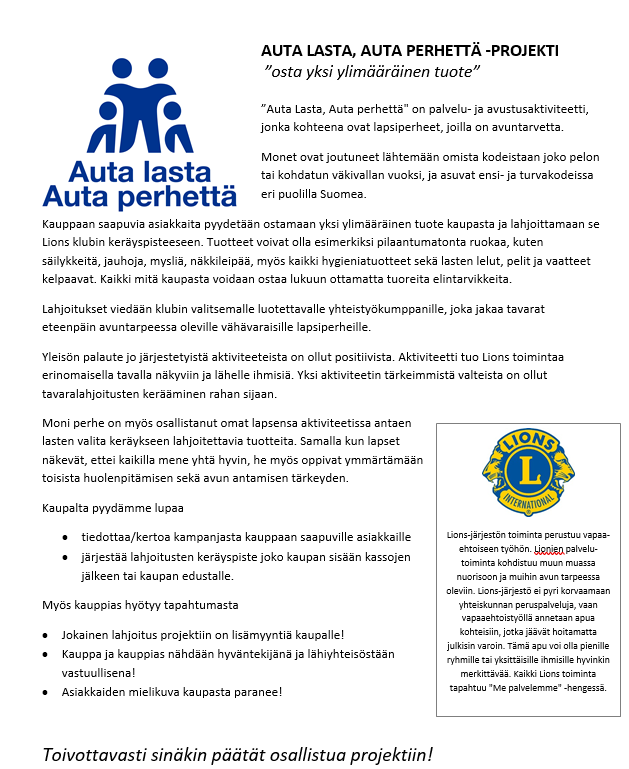 ALOITUS
Päätä koska on oikea aika järjestää
Adventti, Äitienpäiväaatto
Mitä, Missä ja Milloin 
Kasaa ryhmä ja varmista resurssit
Yksin vai Yhdessä
Ole yhteydessä kauppiaaseen
Tiedote tarvittaessa?
Kenelle kerätään
Kohde (Jokaisen on tiedettävä)
Mainostaminen
24.09.2023
MD 107 Palvelutoimikunta
2
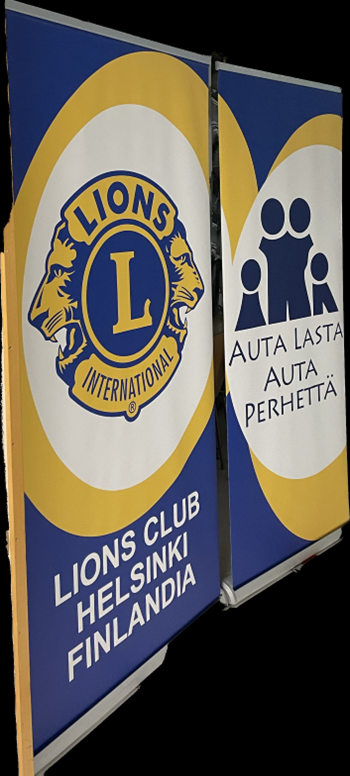 Valmistele & Mainosta
Flyer:it
Julisteet / Rollup:it
Ennakkomainonta
Some
Julisteet
Julkiset tilat
Paikallislehdet
Päivystysvuorot
Riittävät resurssit
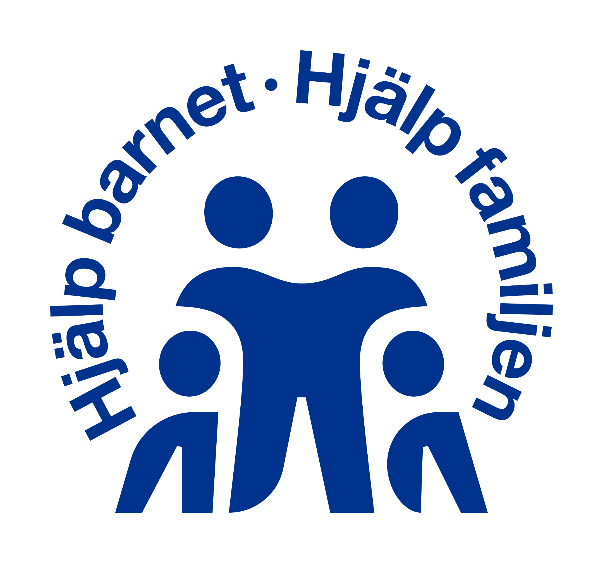 24.09.2023
MD 107 Palvelutoimikunta
3
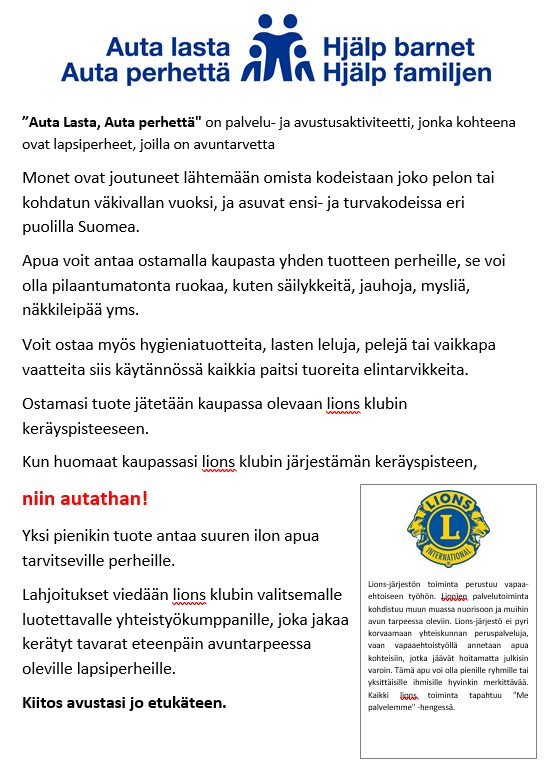 Kaupassa
Portit
Näkykää
Kärryt/pöytä
Säilytys
Kuvia
24.09.2023
MD 107 Palvelutoimikunta
4
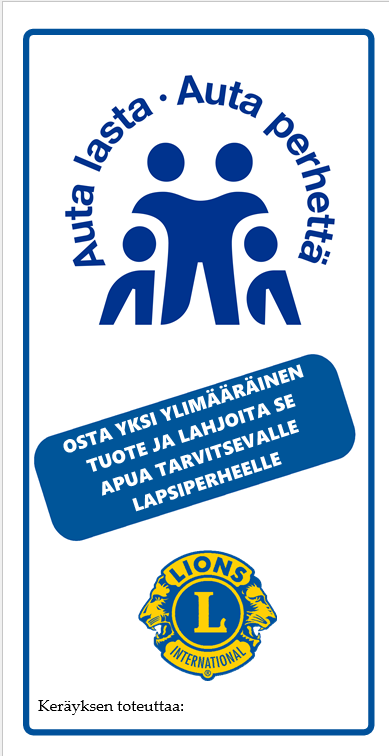 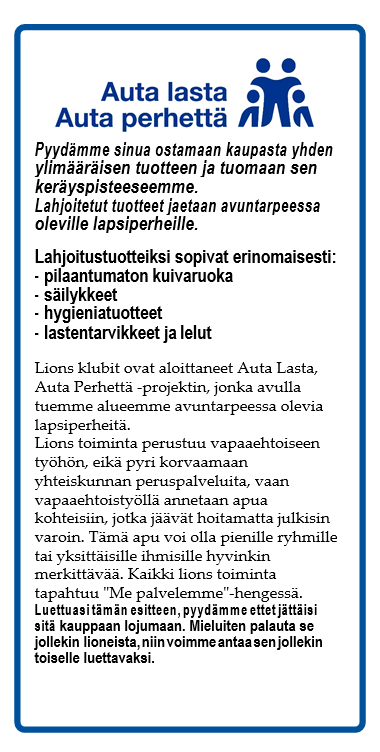 Kaupassa
Portit
Näkykää
Kärryt/pöytä
Säilytys
Kuvia
24.09.2023
MD 107 Palvelutoimikunta
5
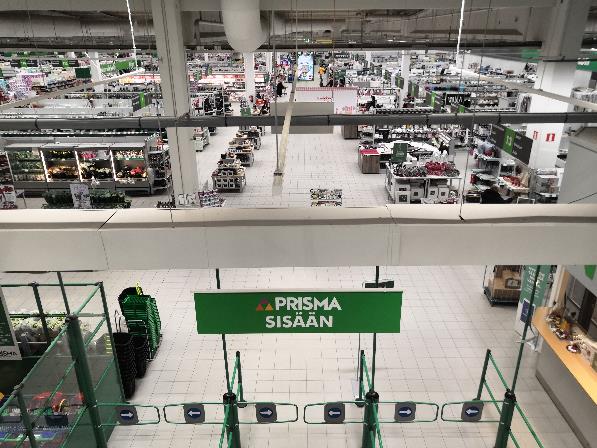 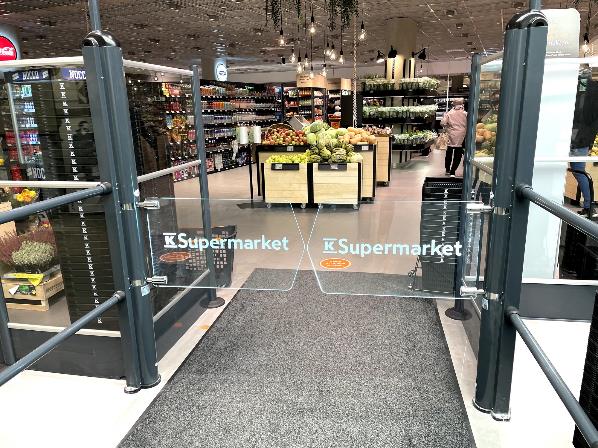 Kaupassa
Portit
Joka portilla 1 hlö
Näkykää
Kärryt/pöytä
Säilytys
Kuvia
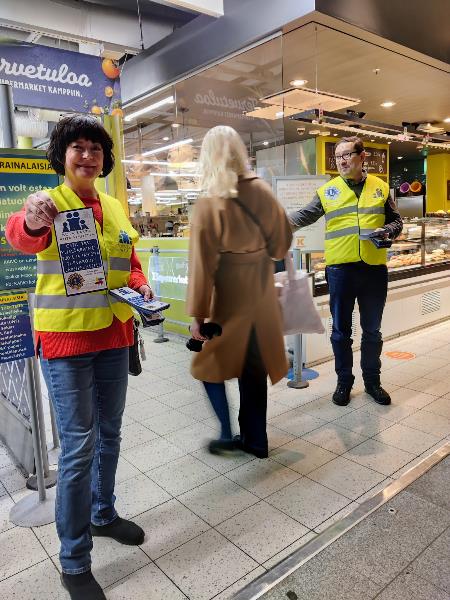 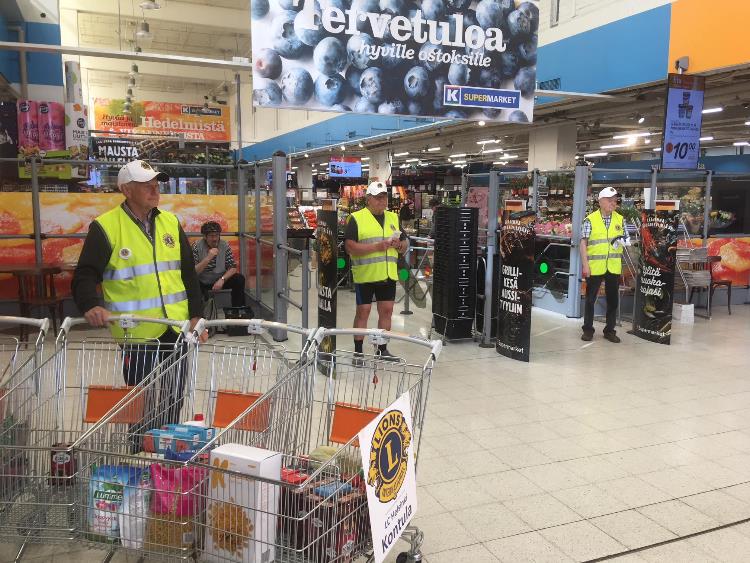 24.09.2023
MD 107 Palvelutoimikunta
6
Kaupassa
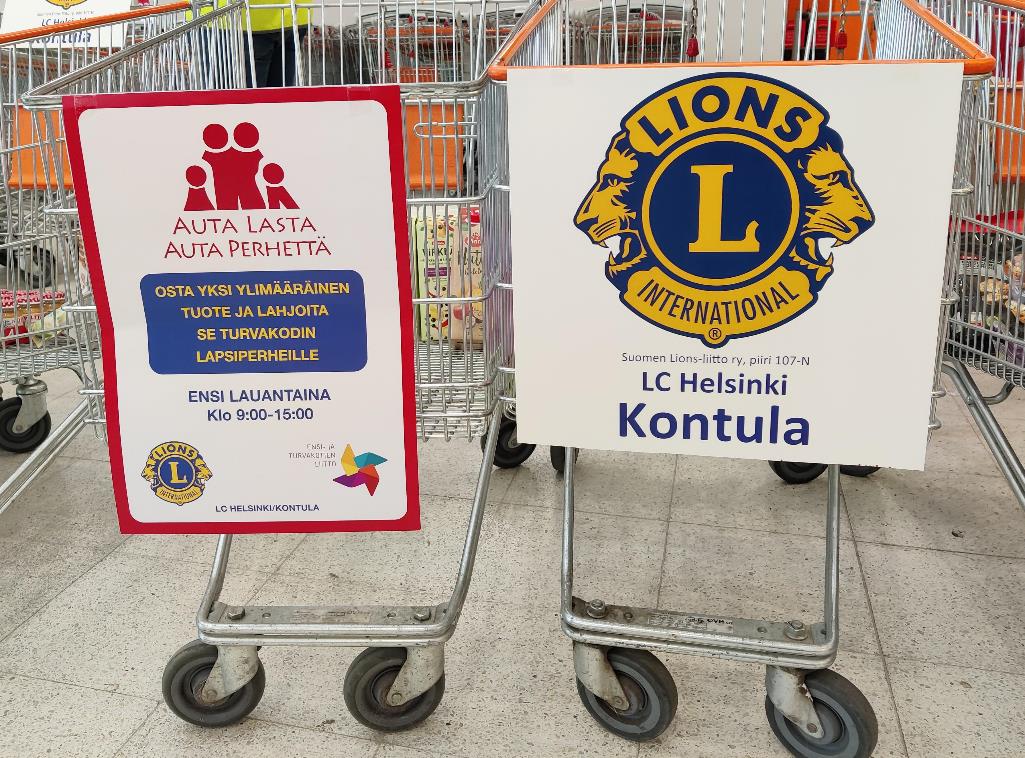 Portit
Näkykää
Kärryt/pöytä
Säilytys
Kuvia
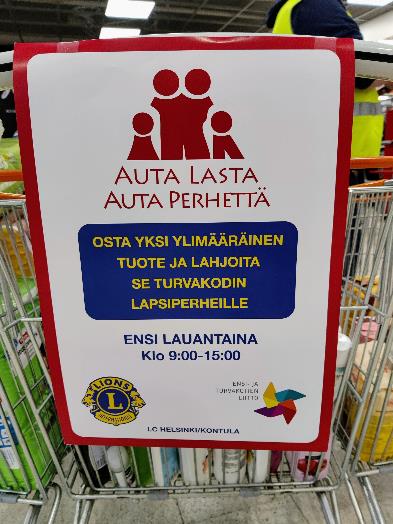 24.09.2023
MD 107 Palvelutoimikunta
7
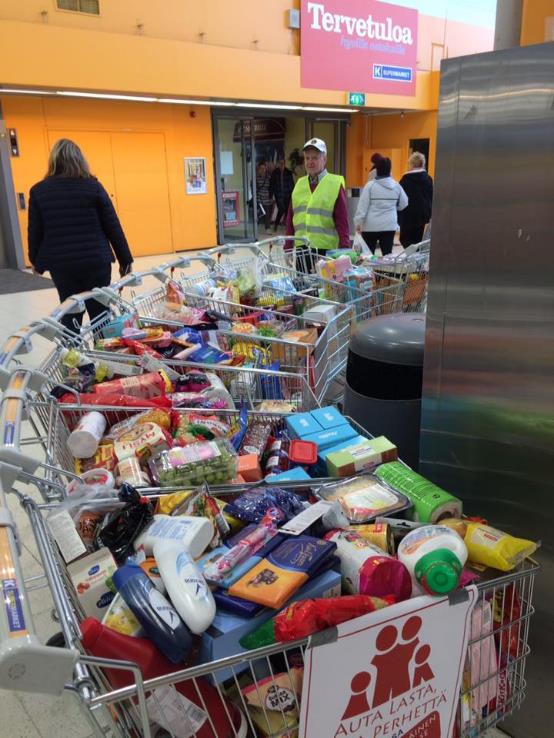 Kaupassa
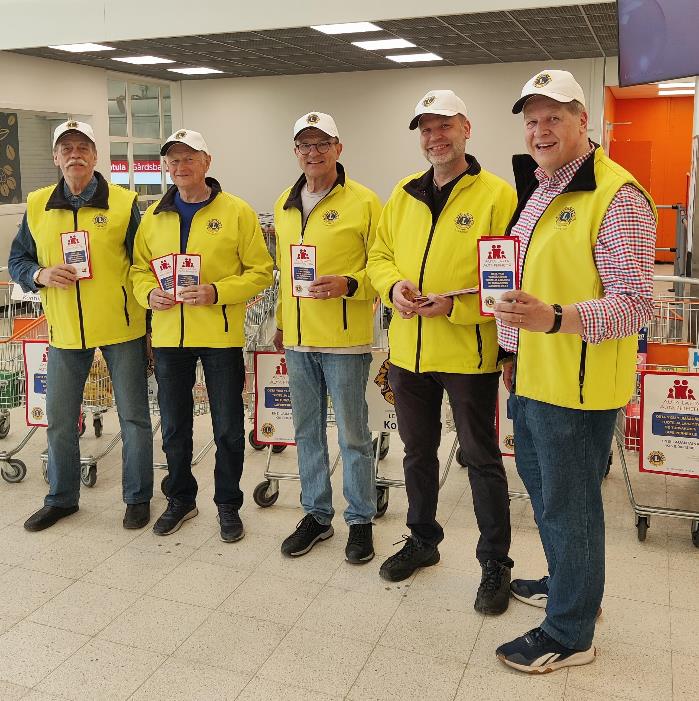 Portit 
Näkykää
Kärryt/pöytä
Säilytys
Kuvia
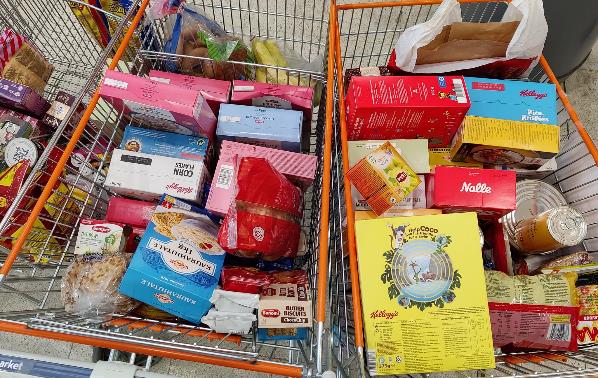 24.09.2023
MD 107 Palvelutoimikunta
8
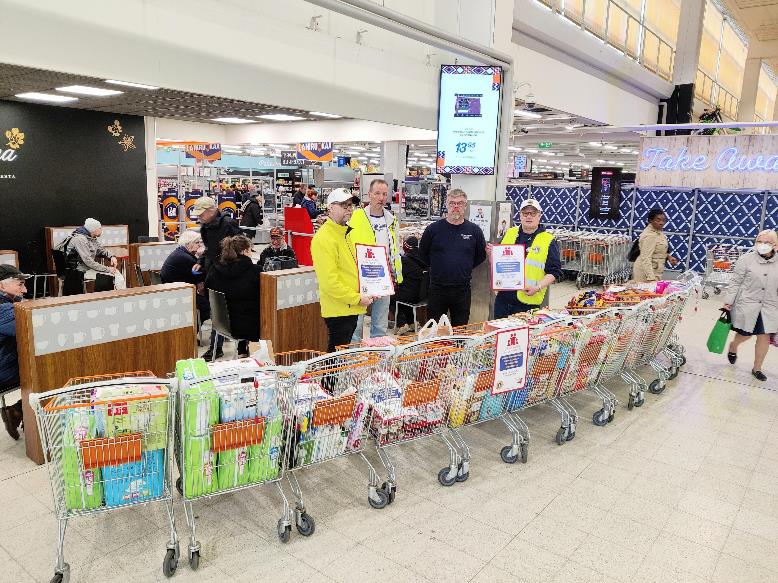 Kaupassa
Portit
Näkykää
Kärryt/pöytä
1 hlö minimi
Säilytys
Kuvia
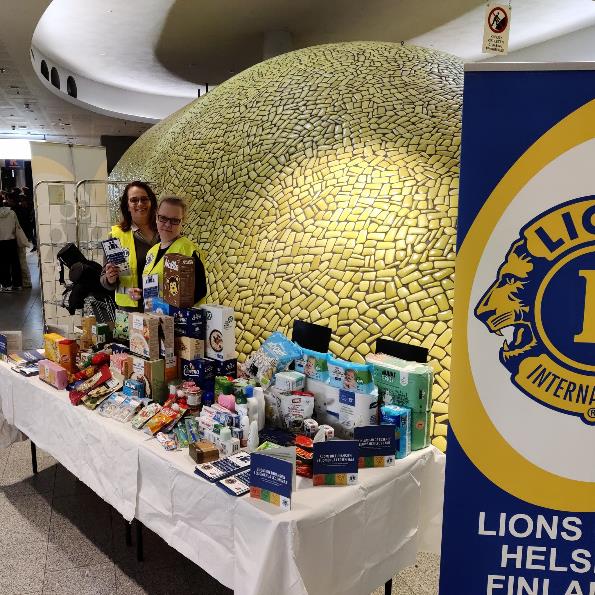 24.09.2023
MD 107 Palvelutoimikunta
9
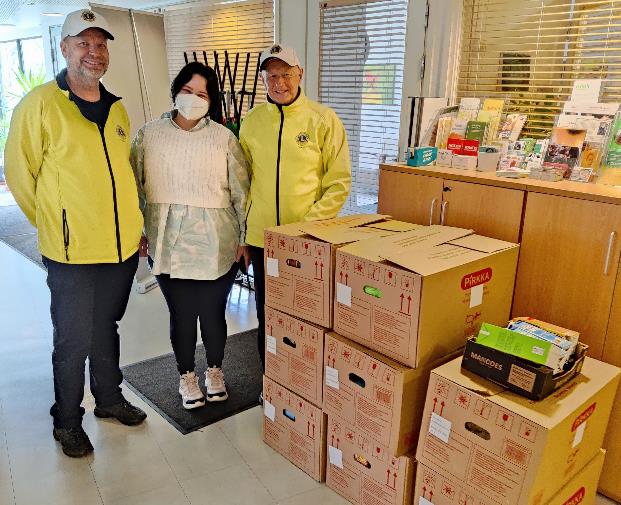 Kuljetus/Luovutus
Säilytys
Sopikaa kauppiaan kanssa
Kuljetus
Suunnitelkaa etukäteen
Luovutus
Varmistakaa, että vastaanottaja on paikalla
Jako tarpeen mukaan
Ylitarjonta?
Kuvia
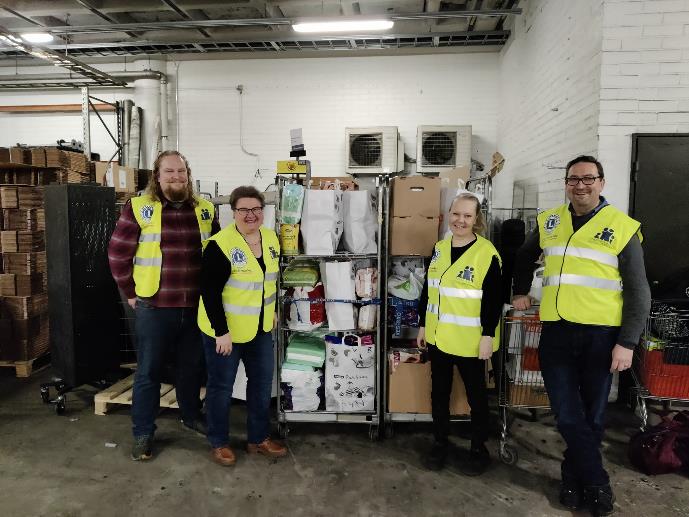 24.09.2023
MD 107 Palvelutoimikunta
10
Tiedottaminen
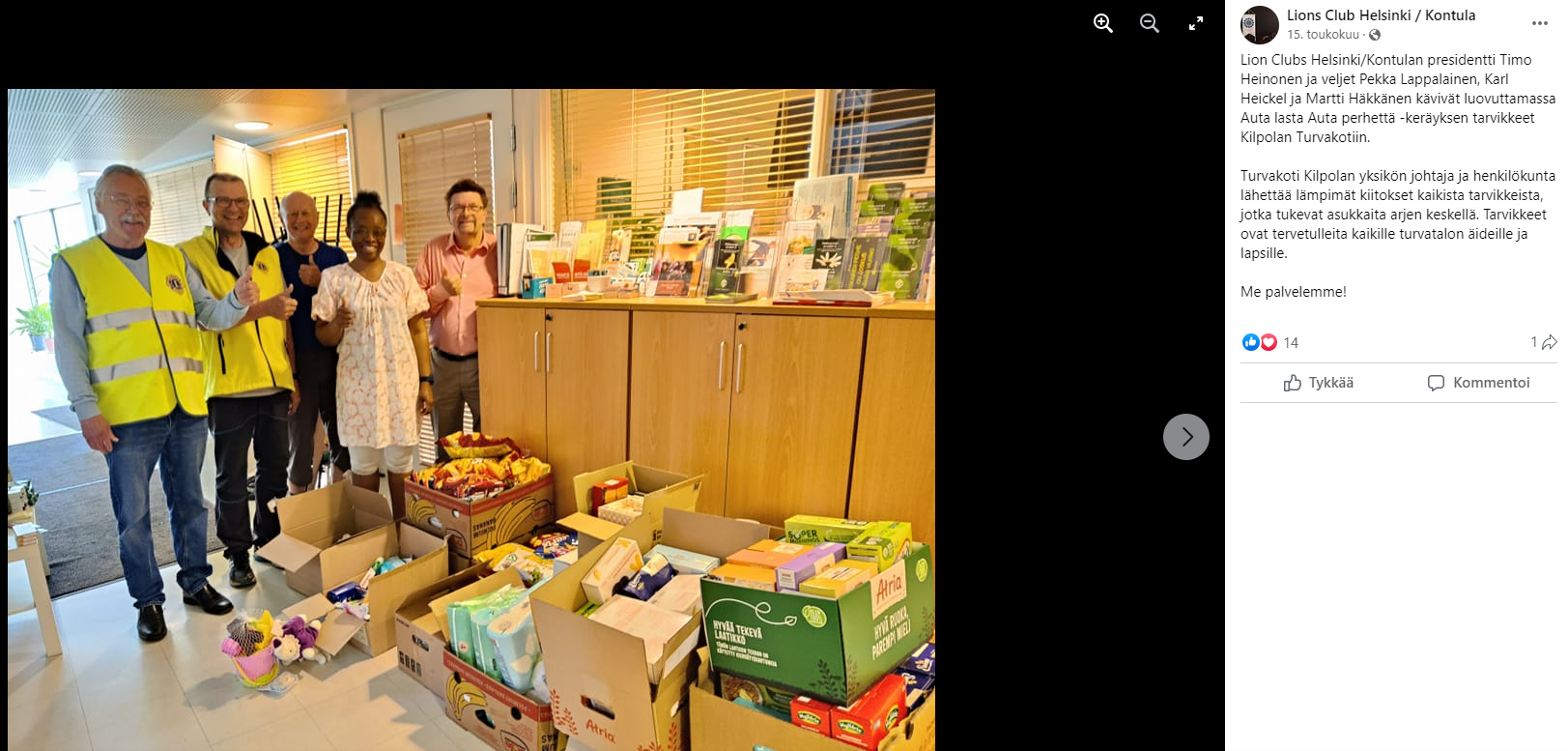 Paikallislehdet
Some
Klubin WWW-sivut
Piirin WWW-sivut
Liiton mediat
Jne.
24.09.2023
MD 107 Palvelutoimikunta
11
#LionsFinland

#lions

#suomenlionsliitto

#lionsklubi

#montatapaatehdähyvää

#AutaLasta

#autalastaautaperhettä

#hyvänpäivä

#vuodenhyväntekijä

#hyväntekeväisyys

#LionsSuomenMerkityksellisinAuttaja203

#klubinomatili
Tiedottaminen
Paikallislehdet
Some
Klubin WWW-sivut
Piirin WWW-sivut
Liiton mediat
Jne.
24.09.2023
MD 107 Palvelutoimikunta
12
Aktiviteetin loppuanalyysi
Mikä meni hyvin
Mikä ei mennyt hyvin
Mitä pitää parantaa seuraavalla kerralla
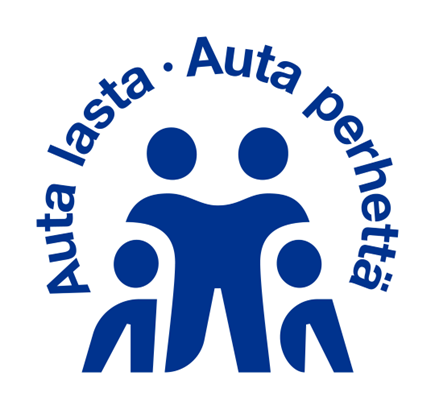 24.09.2023
MD 107 Palvelutoimikunta
13
Keskustelua
Q/A
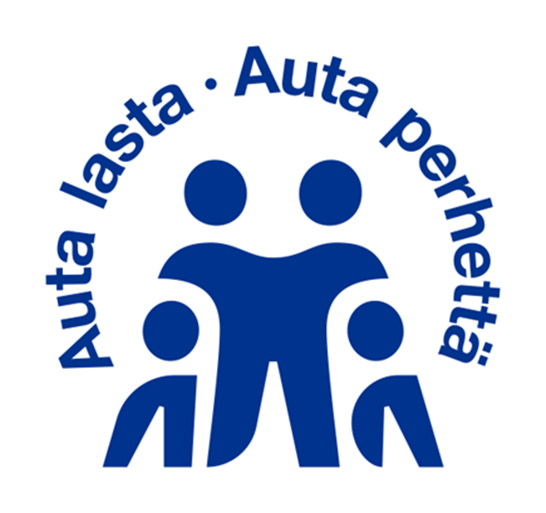 MD 107 Palvelutoimikunta
24.09.2023
14
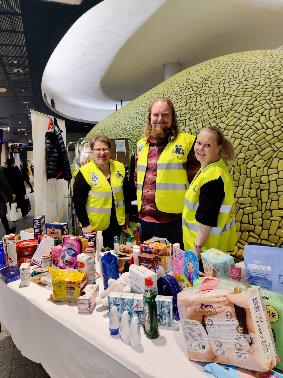 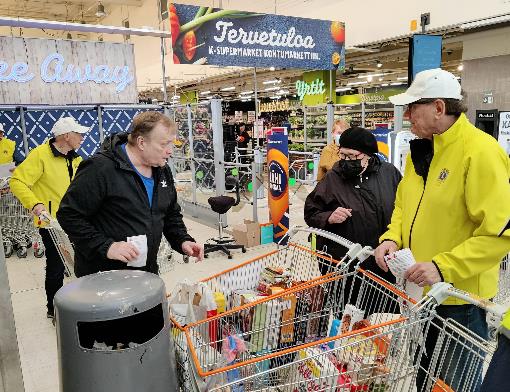 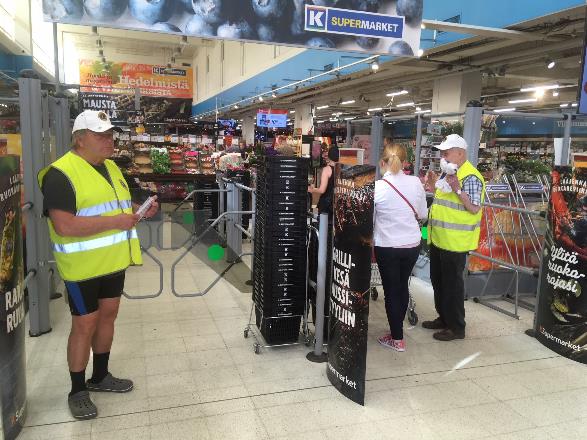 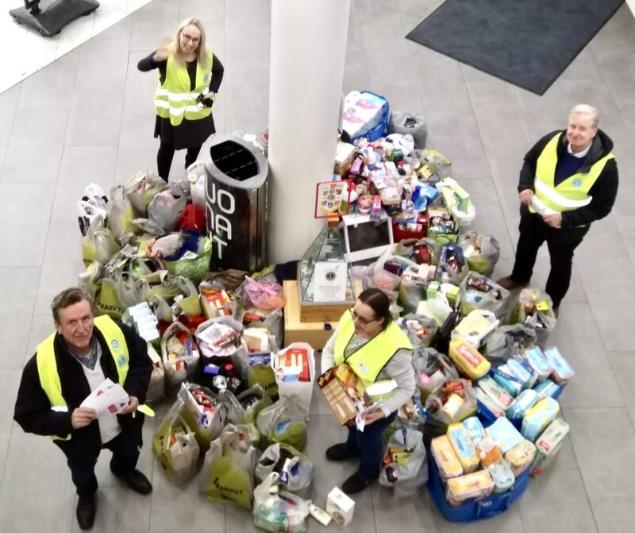 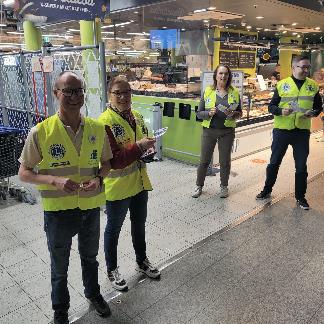 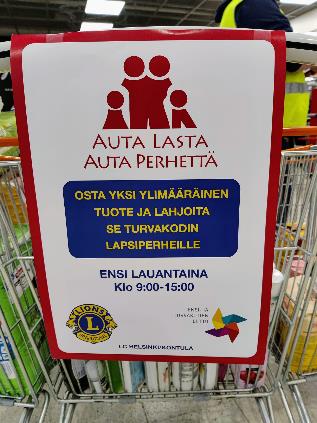 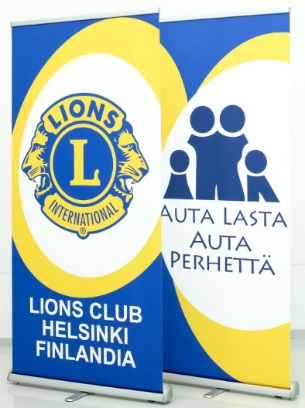 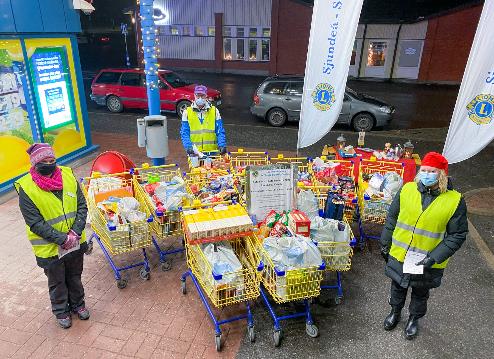 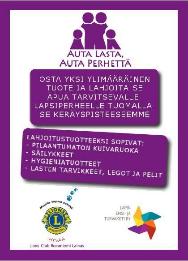 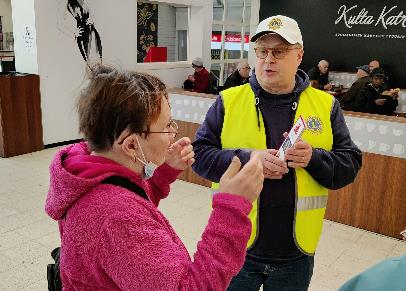 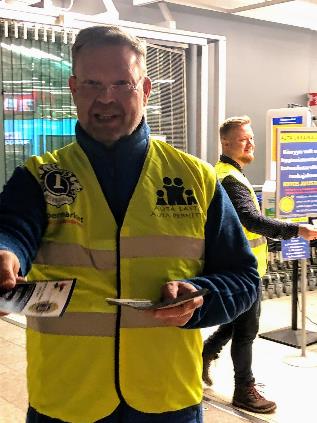 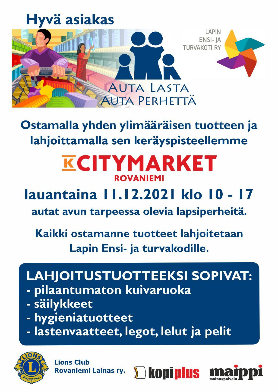 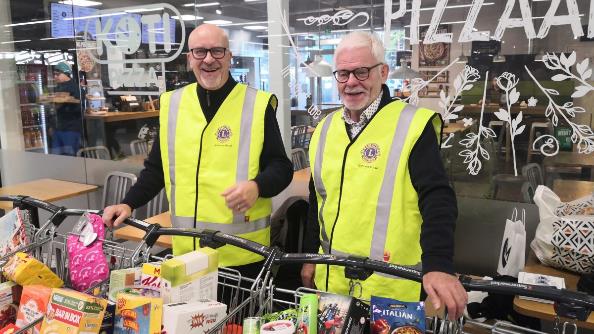 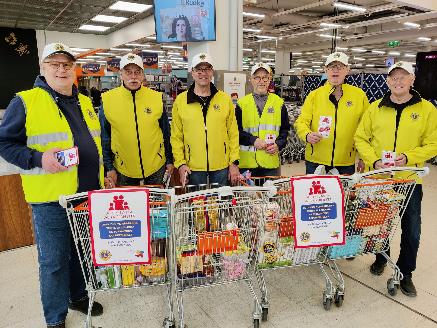 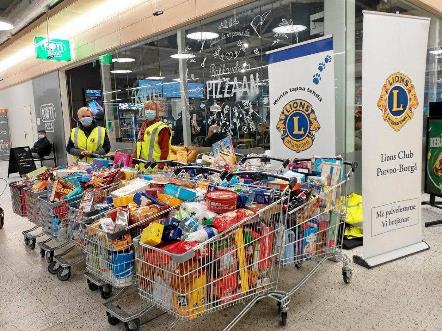